«Куколка Счастье»
Выполнила:
Воспитатель подготовительной группы                                 ГБОУ СОШ №659.
                                   Макаревич И.М.
Куколка Счастье  
«Ржевское счастье» или «Долюшка» .  
Это нарядная  и самая маленькая 
девочка (5-6 см.), с очень длинной косой ( до 15 см) и поднятыми к Солнцу ручками. 
Особое внимание  уделяется косе – она как символ женского начала и женской силы, символизирует  здоровье, достаток, красоту и долгую жизнь. Лучше всего если коса направленна вверх и вперед – к новым успехам и достижениям.
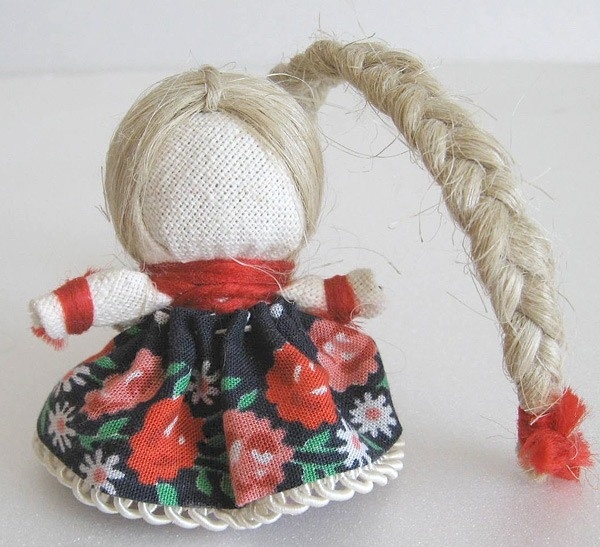 Человек всю жизнь находится в поиске счастья – методом проб и ошибок. И поэтому наши предки нашли себе помощницу, советчицу и подругу. В русских народных сказках есть такая куколка – «помощница», которая оберегает, помогает в делах, дает советы.
«Василиса – Прекрасная»

Именно в этой сказке, говорится о куколке «Долюшка».
Вспомним слова: «На куколка покушай, моего горя послушай»
Куколка отвечала: «Не бойся, Василиса – Порекрасная! Поужинай, помолись да спать ложись. Утро вечера мудрее»
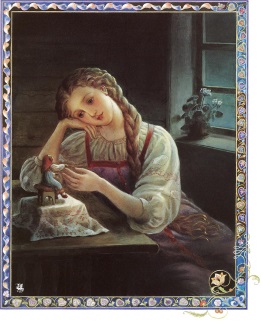 Куколка «Счастье»
Единственная из народных кукол имеет своеобразные туфельки – лапоточки (обутки), которые помогают ей на пути поиска счастья. 
Это очень милый и забавный талисман, она никого не оставит равнодушным. 
Обязательно поможет вам в достижении вашей цели. 

          Возьмем в руки свое счастье!
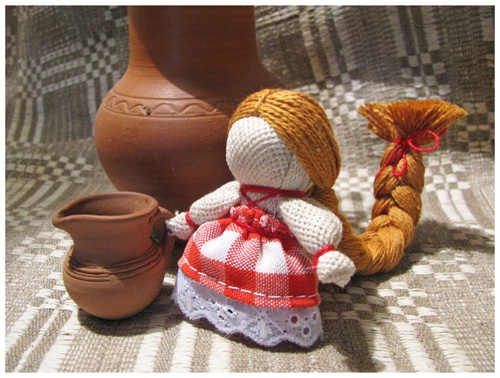 Кукла Счастье – просто загляденье
                          Взрослым и детям – всем на удивленье!
                          Коль хотите научиться, 
                          Эту куклу мастерить
                          Вам придется не лениться
                          И старанье приложить!!
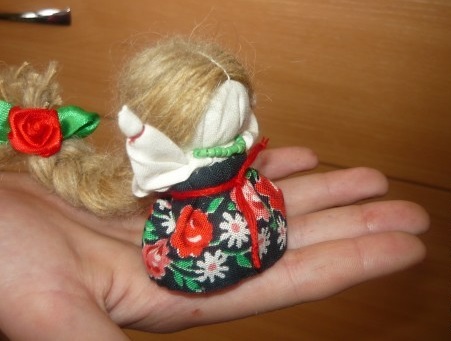 Для изготовления куклы «Счастья» нужны следующие материалы: 
Два квадрата средней плотности или аналогичной материи 10х10 см,  лён сантехнический или шерстяные нитки, два кружка диаметром 3 см, полоска яркой ткани для юбки длиной 12-14 см, высота 4-5 см, нитки красные крепкие, ножницы.
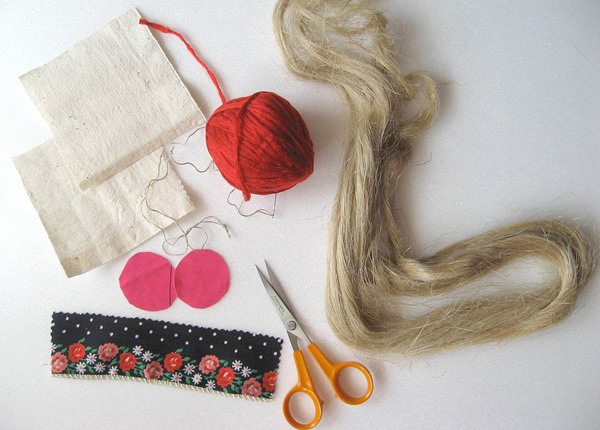 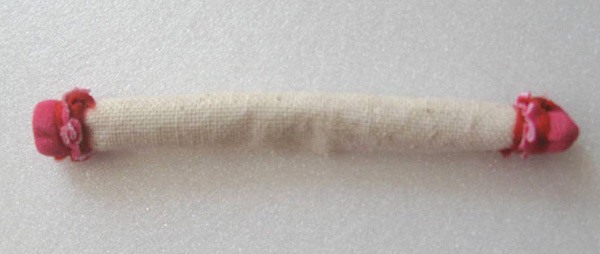 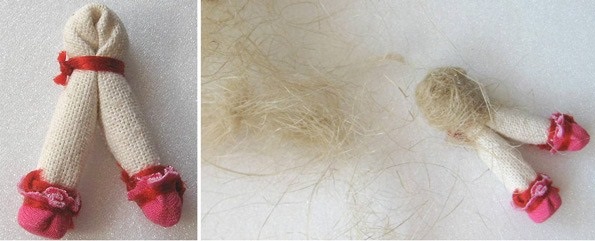 Тело
Далее из одного квадрата делаем скрутку, обвязываем на концах, надеваем и обвязываем "обутки". Способов обуть куклу очень много: обвязать, обшить, обмотать, и т.п.
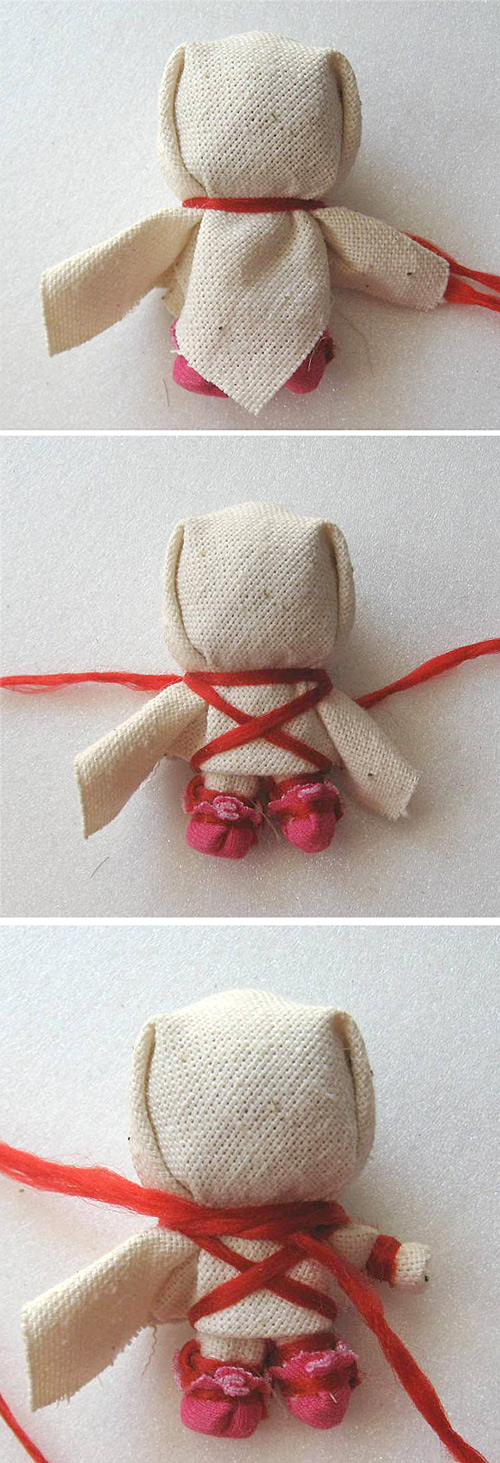 Голову помещаем в центр второго квадрата по диагонали. Оформляем лицо, рубашку, ручки, подгибая и перевязывая.
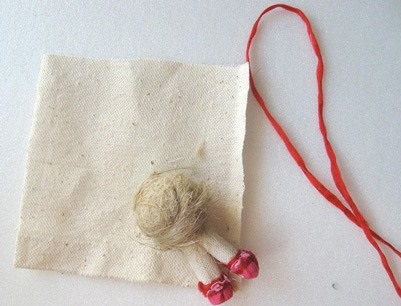 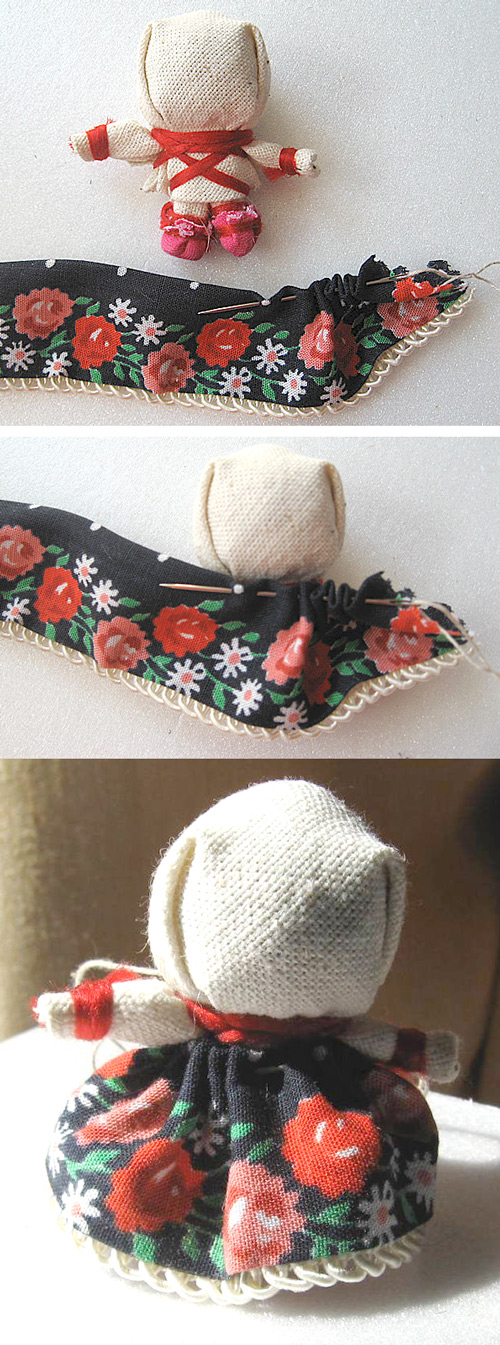 Определяем высоту юбки и присбариваем её. Завязать юбку надо как можно выше к шее, для этого после стягивания юбки нитки пропустить под ручками, тем самым подтянуть и укрепить юбочку.
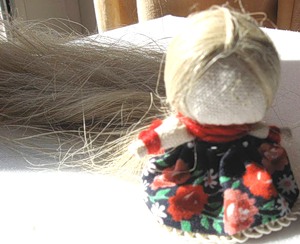 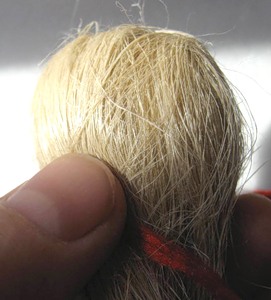 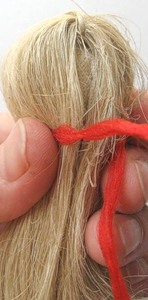 Только после надетой юбки можно привязывать волосы. Сзади их прядки соединить, закрыв весь затылок, крепко перевязать вокруг шеи.
Заплести туго косу, завязать нитками, лентой, тесьмой на ваше усмотрение.

И будьте счастливы!!!
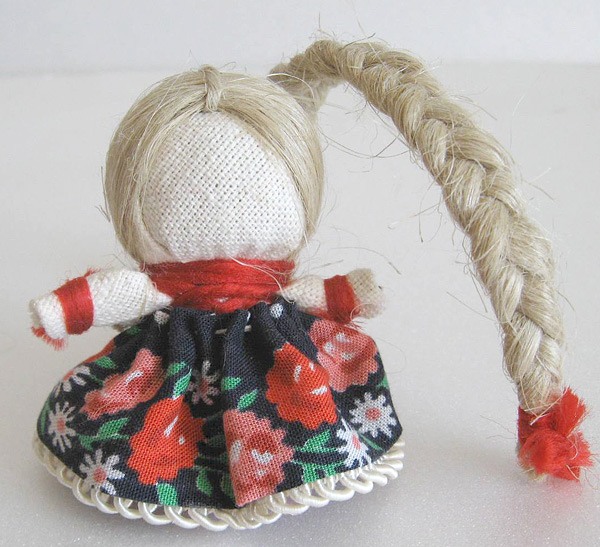